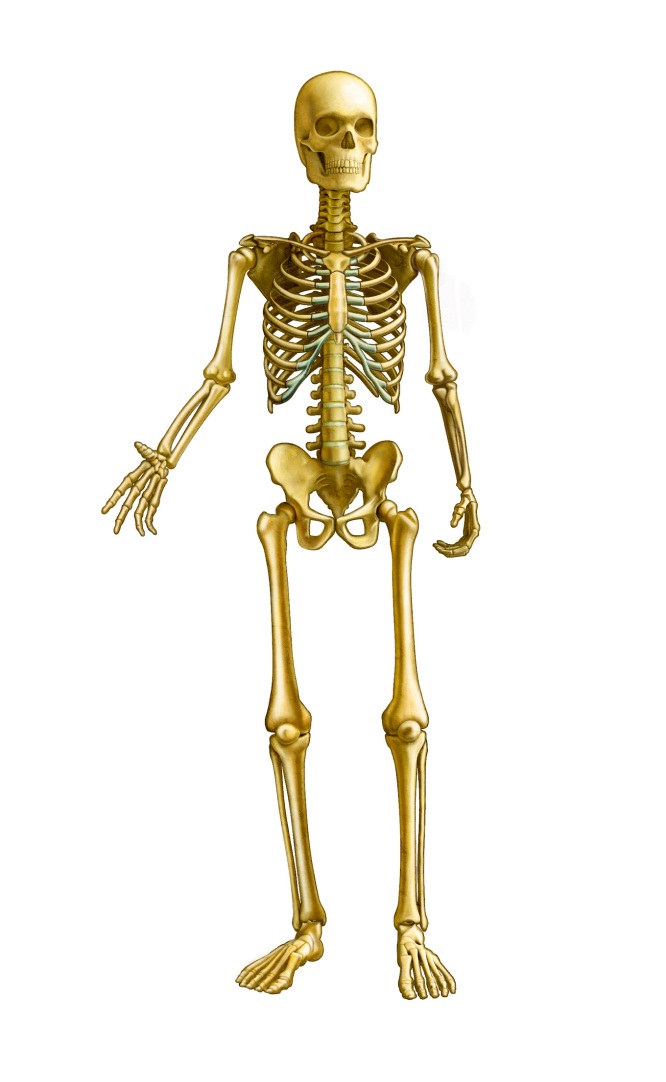 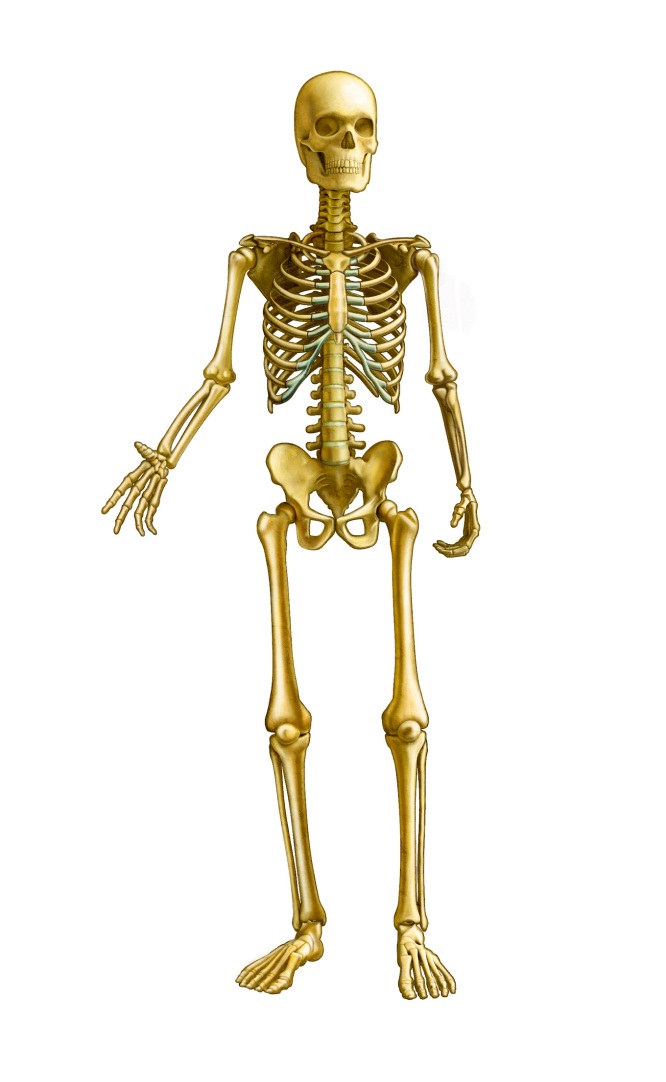 Skeletal System
Diseases and Disorders
Spina Bifida
The spinal cord does not form properly and as a result the vertebrae and skin can not form around it.
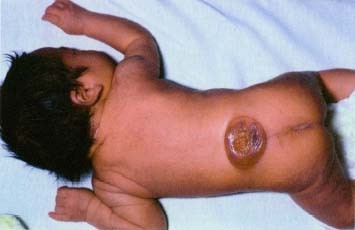 Osteoarthritis
Cartilage around the joints wears down and as a result joints become swollen tender and stiff.
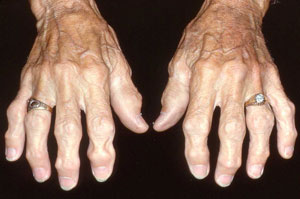 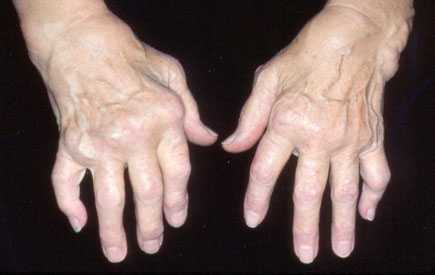 Scoloiosis
Side to side curvature of the spine.
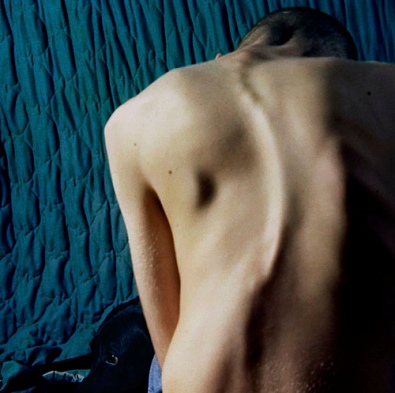 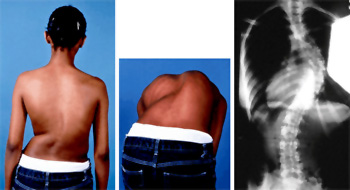 Talipes equinovarus
Also known as Club foot.  The bones of the foot are bent down and inwards.
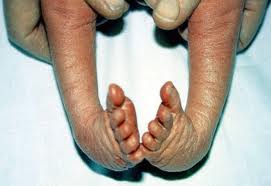 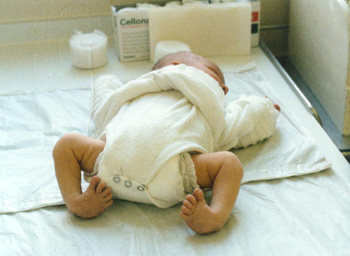 Kyphosis
Hunchback – bones of the upper vertebrae curve inward as a result of rheumatoid arthritis, tuberculosis or syphilis.
Kyphosis		Normal
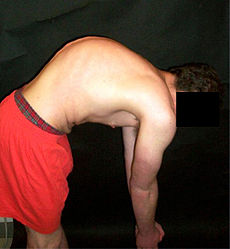 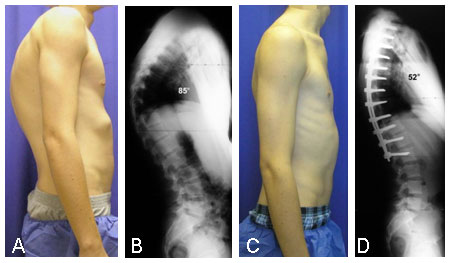 Osteoporosis
Loss of bone tissue as a result of lack of Calcium.
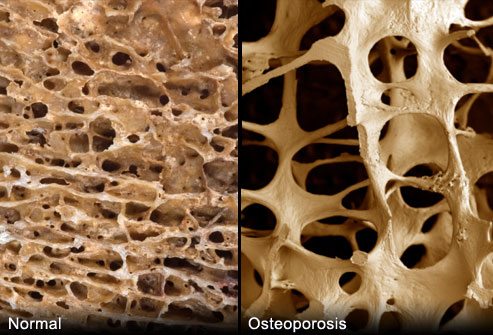 Leukemia
White blood cells, which are produced by marrow, multiply out of control.
Normal blood				Leukemia blood
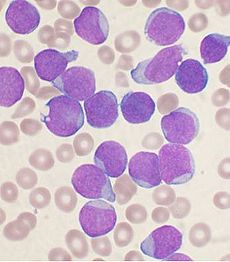 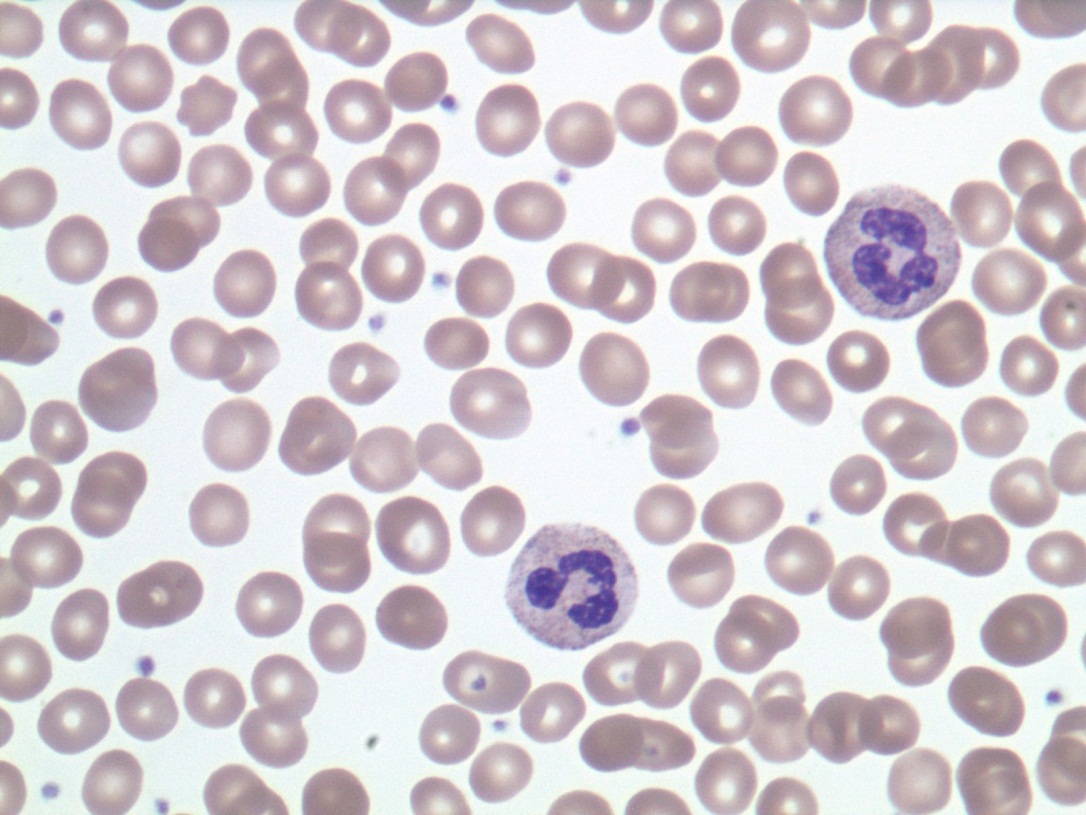 Fractures
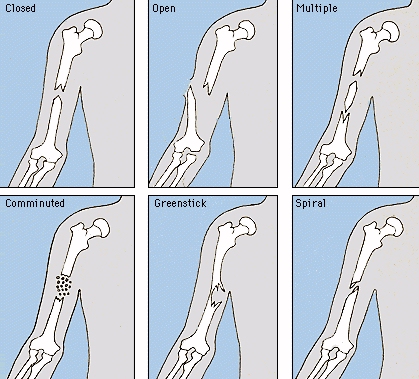 Fractures
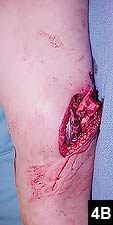 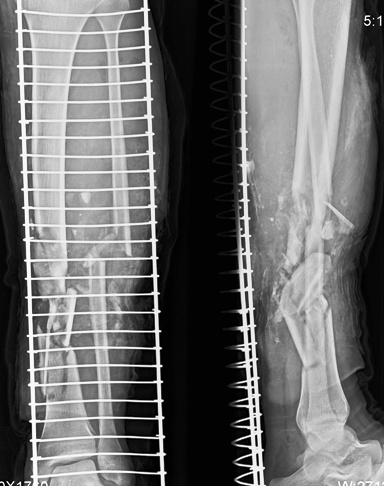 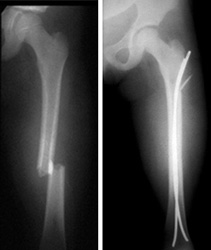